Муниципальное дошкольное образовательное бюджетное учреждение детский сад общеразвивающего вида №33«Ручеёк» с. Михайловка Михайловского муниципального района Приморского края

ИНТЕРНЕТ-ПОРТФОЛИО
Бавкунова Светлана Васильевна
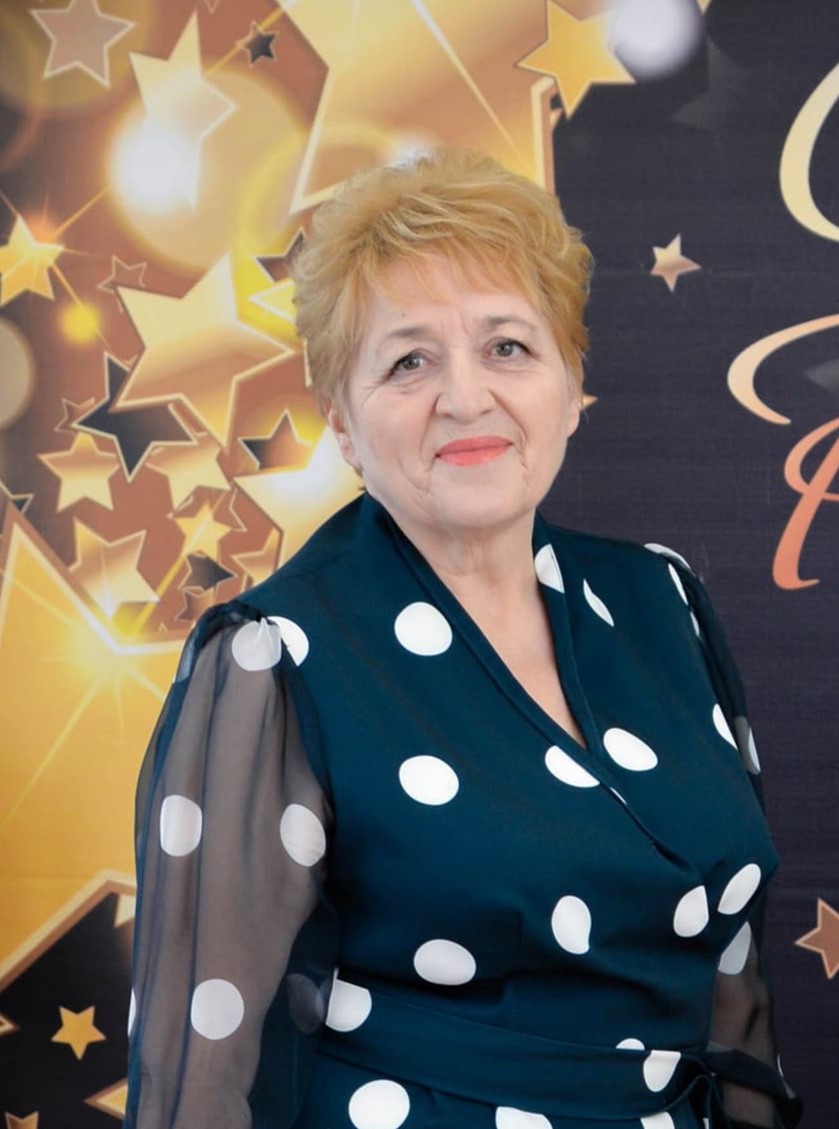 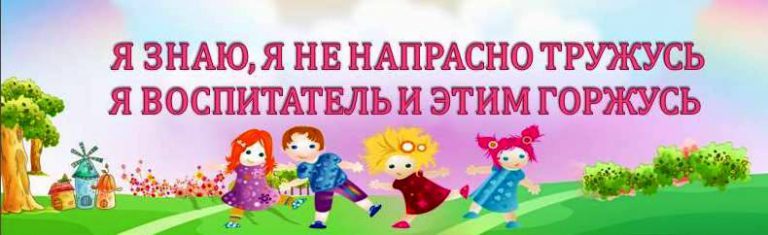 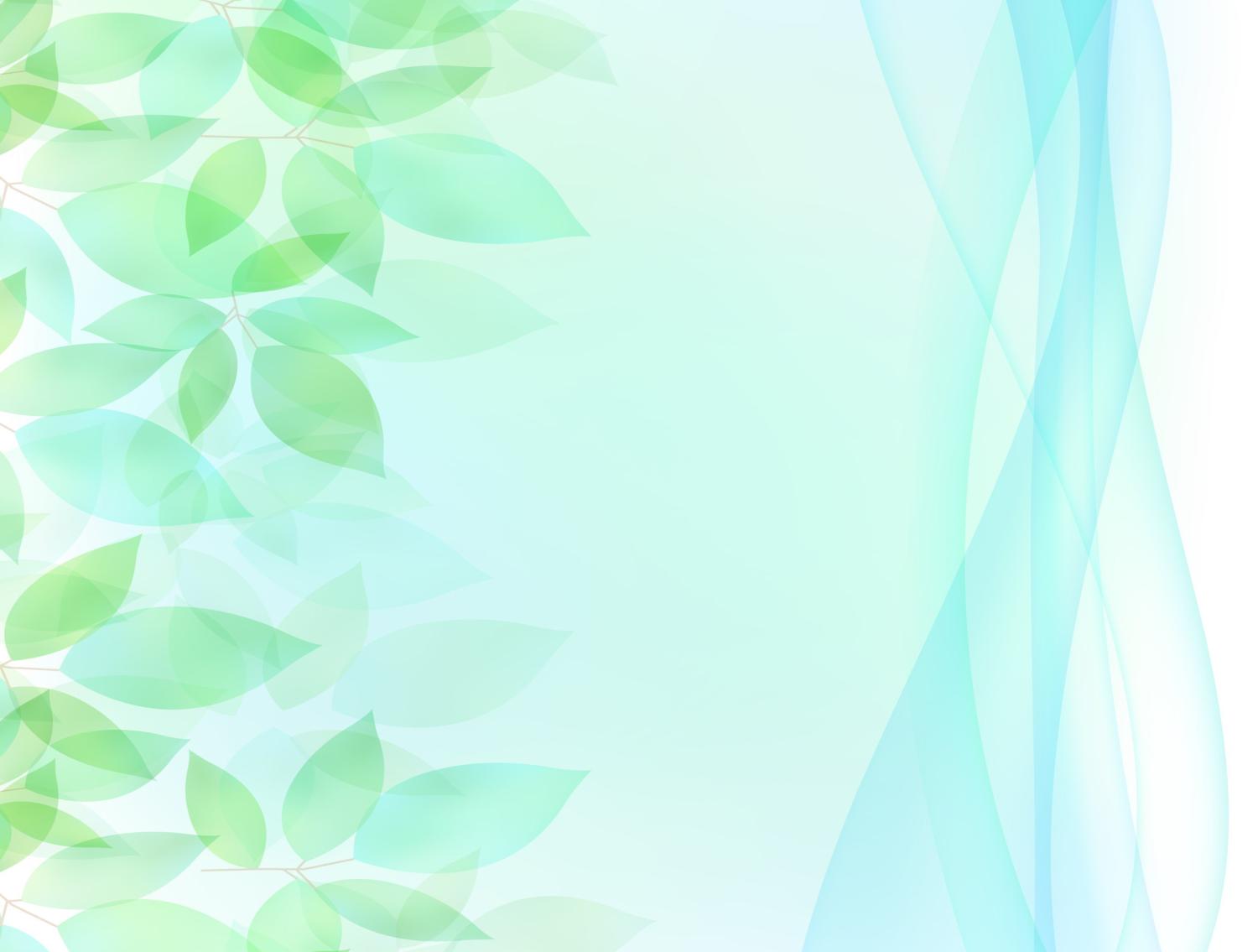 Информационная карта

Ф.И.О. Бавкунова Светлана Васильевна
Дата рождения: 23.11.1967год
Образование: среднее- специальное
Квалификация: воспитатель детей дошкольного возраста, по специальности «Дошкольное образование»
Место учебы: Приморский край Спасский педагогический колледж №3
Место работы: МБДОБУ детский сад общеразвивающего вида № 33 «Ручеёк»
Занимаемая должность: воспитатель
Стаж работы:
а) общий 38 лет;
б) в данном учреждении 31 год;
в) в занимаемой должности 38 лет.
Личный сайт: Ссылка на мою страницу: www.maam.ru/users/cema2010
Данные о повышении квалификации
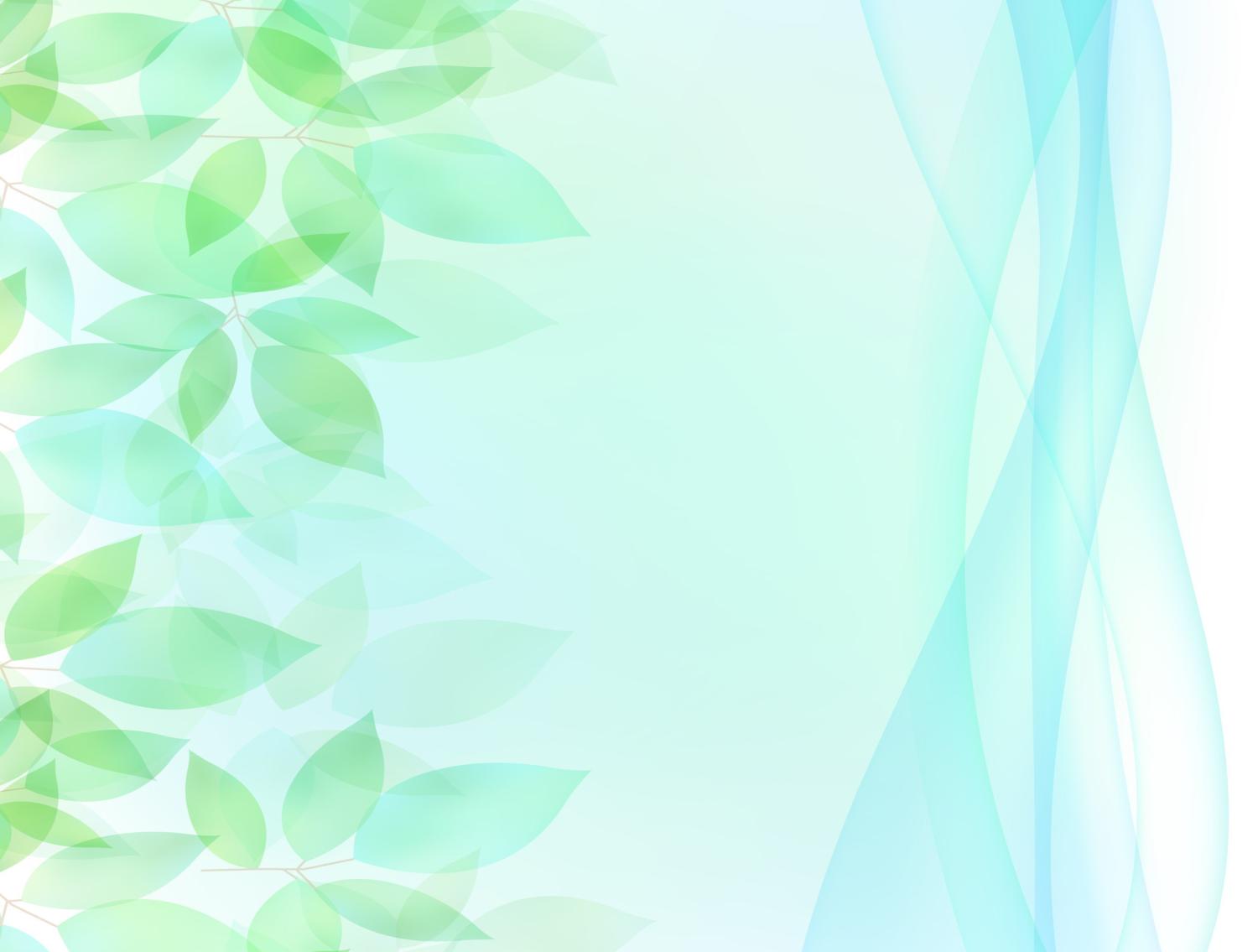 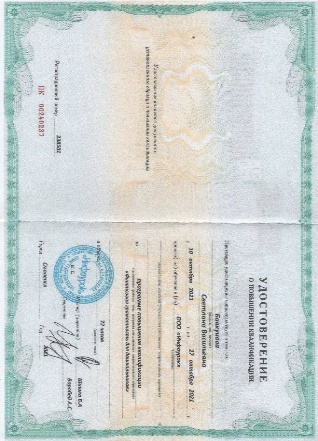 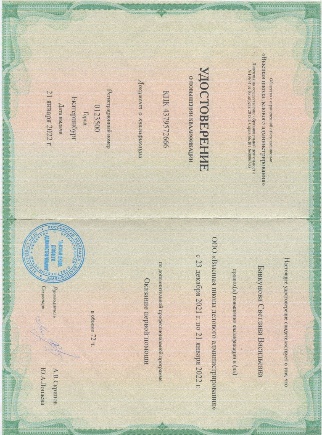 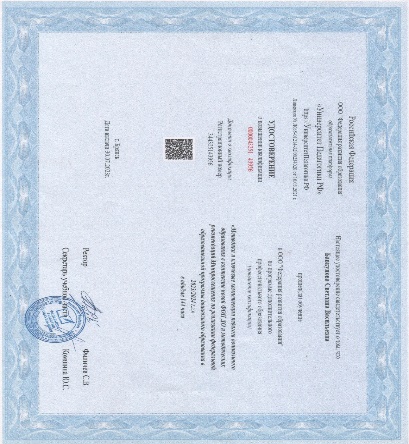 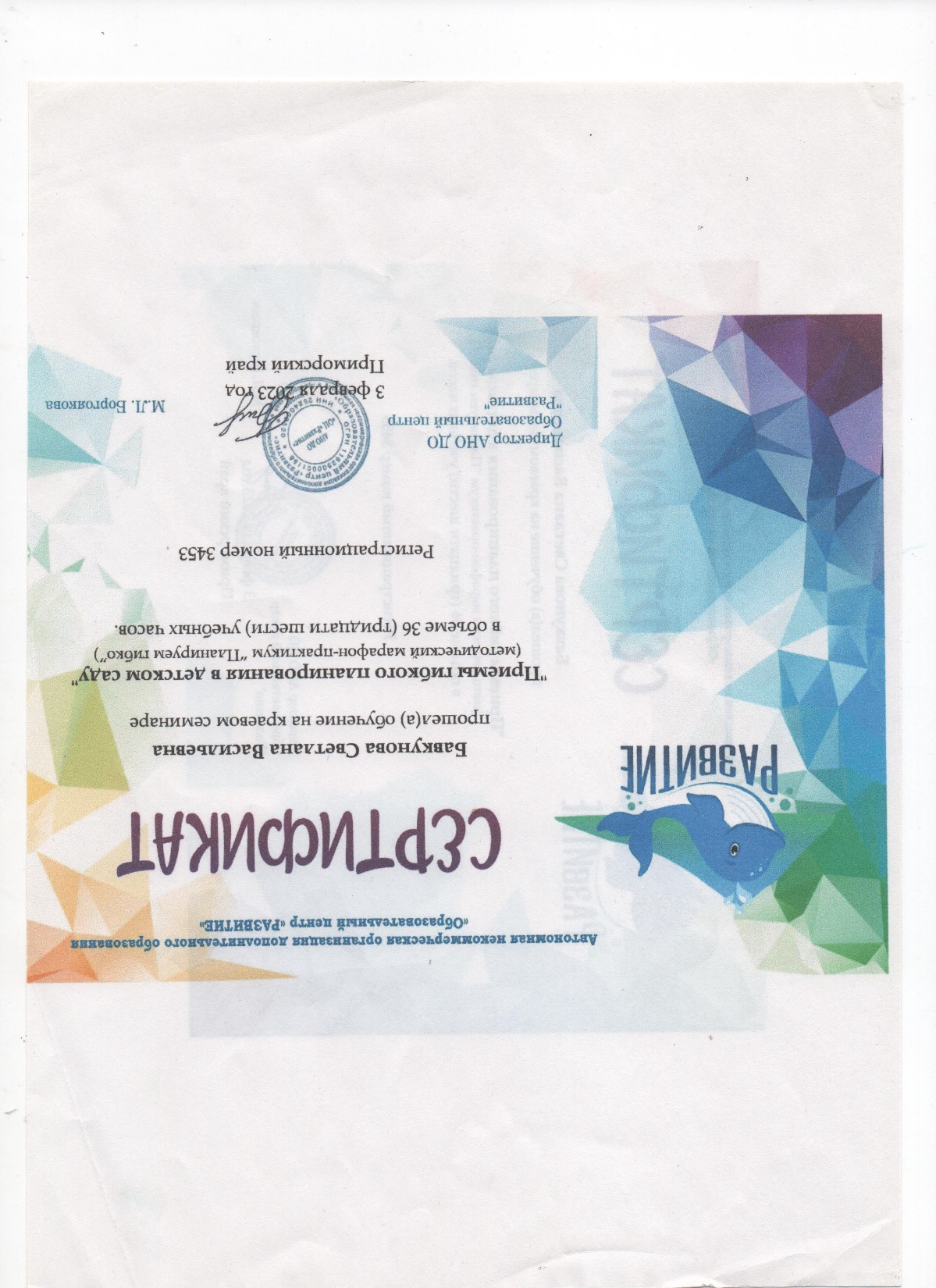 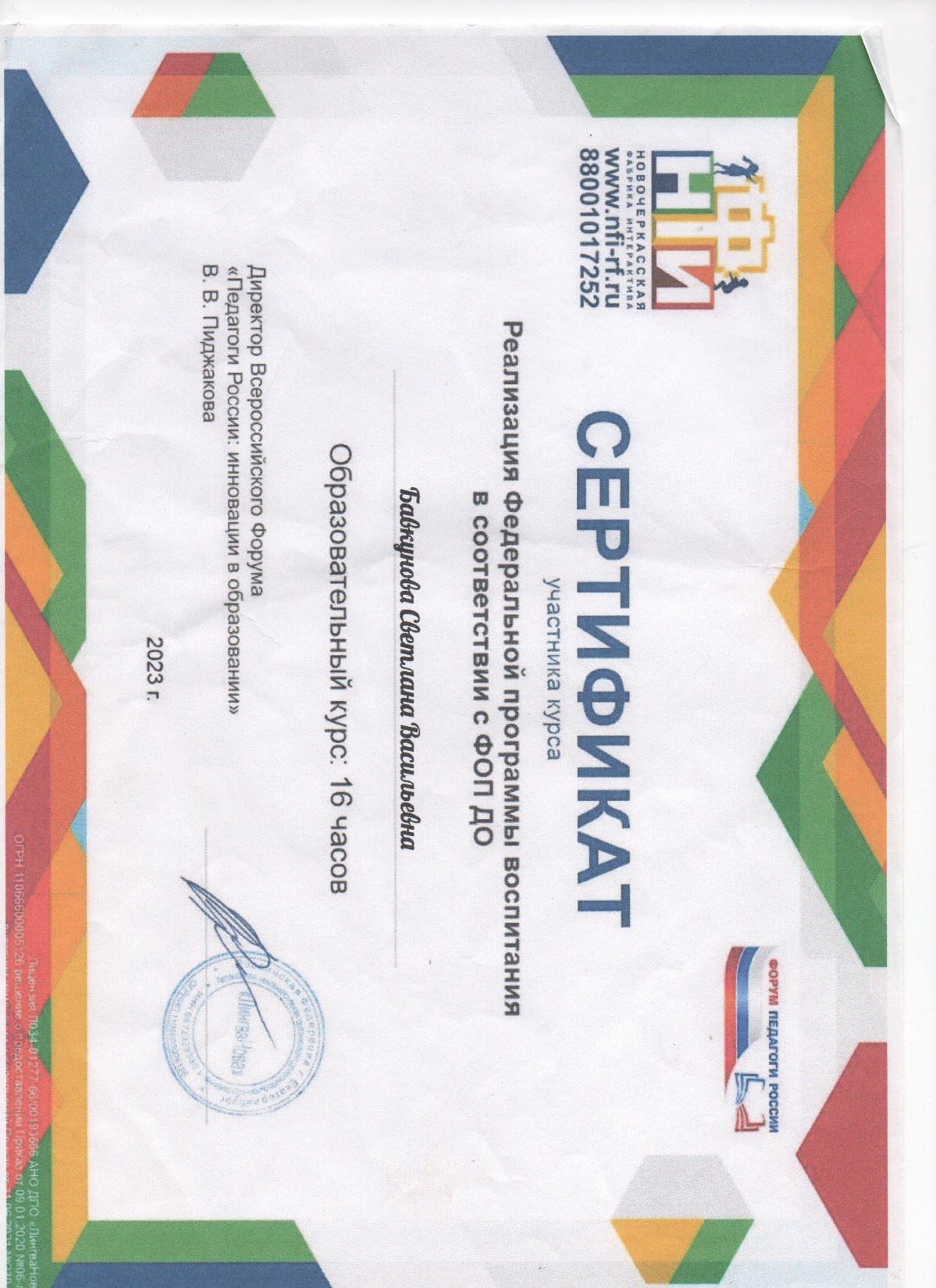 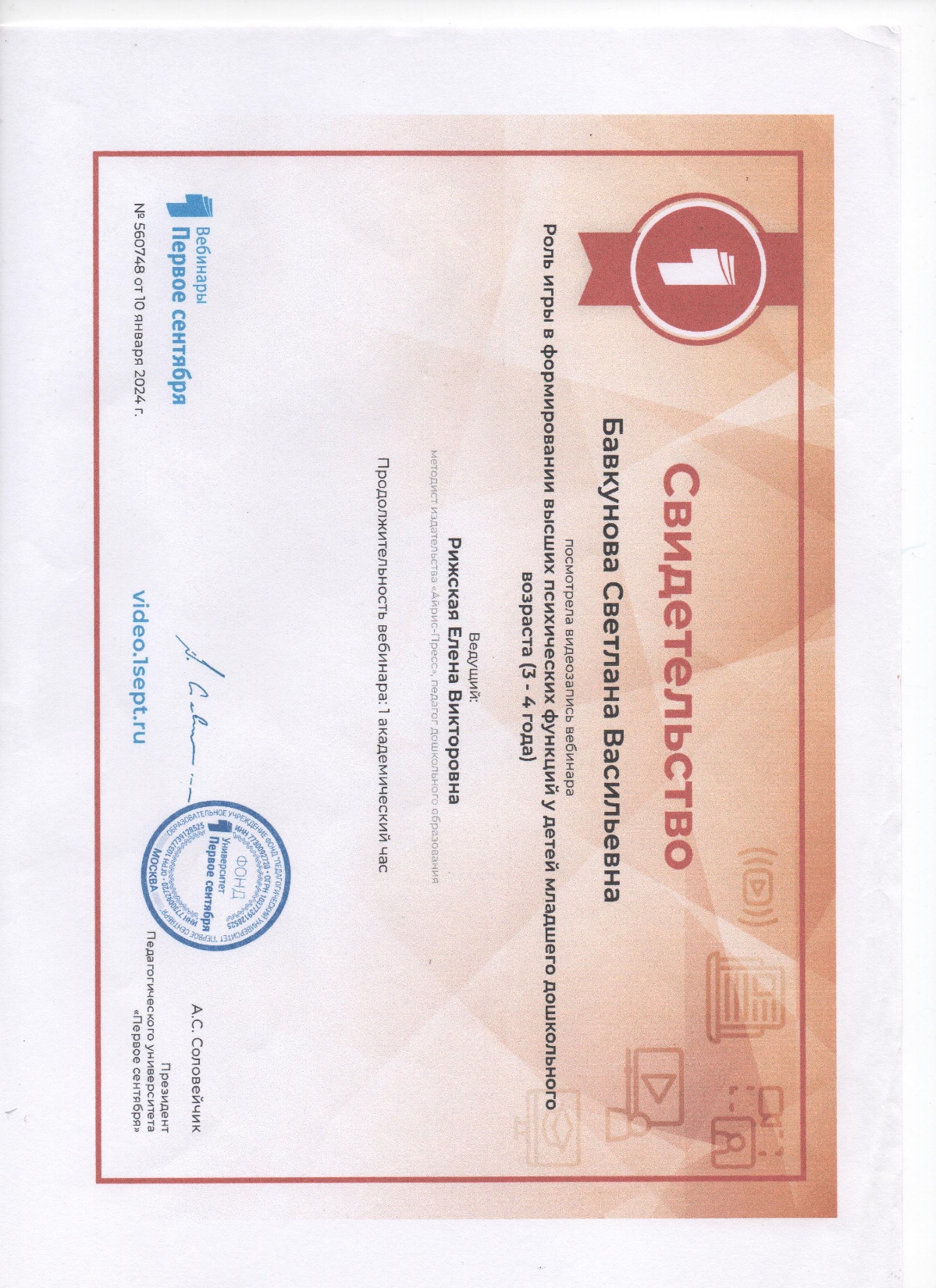 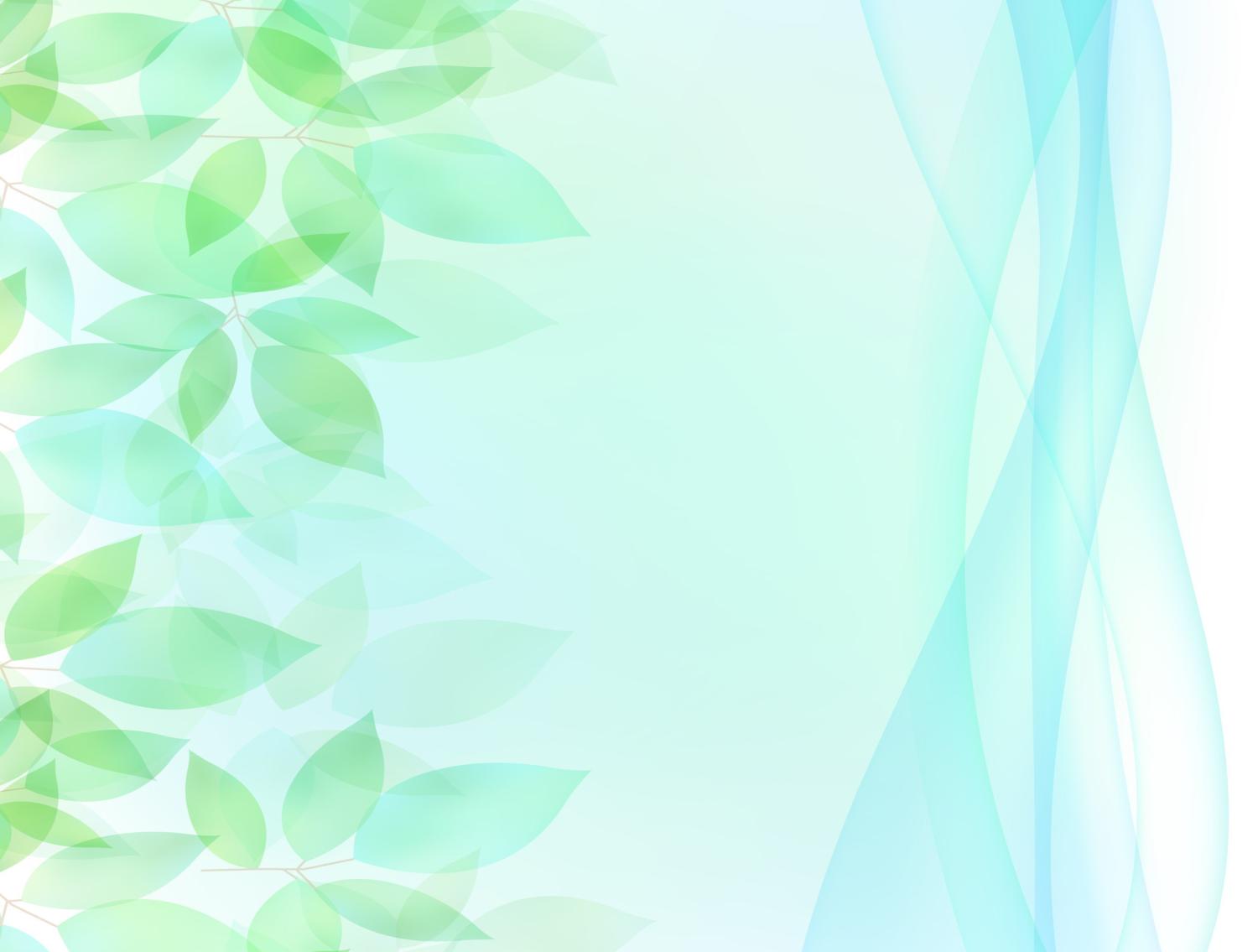 Сведения об аттестации
Поощрения и награды
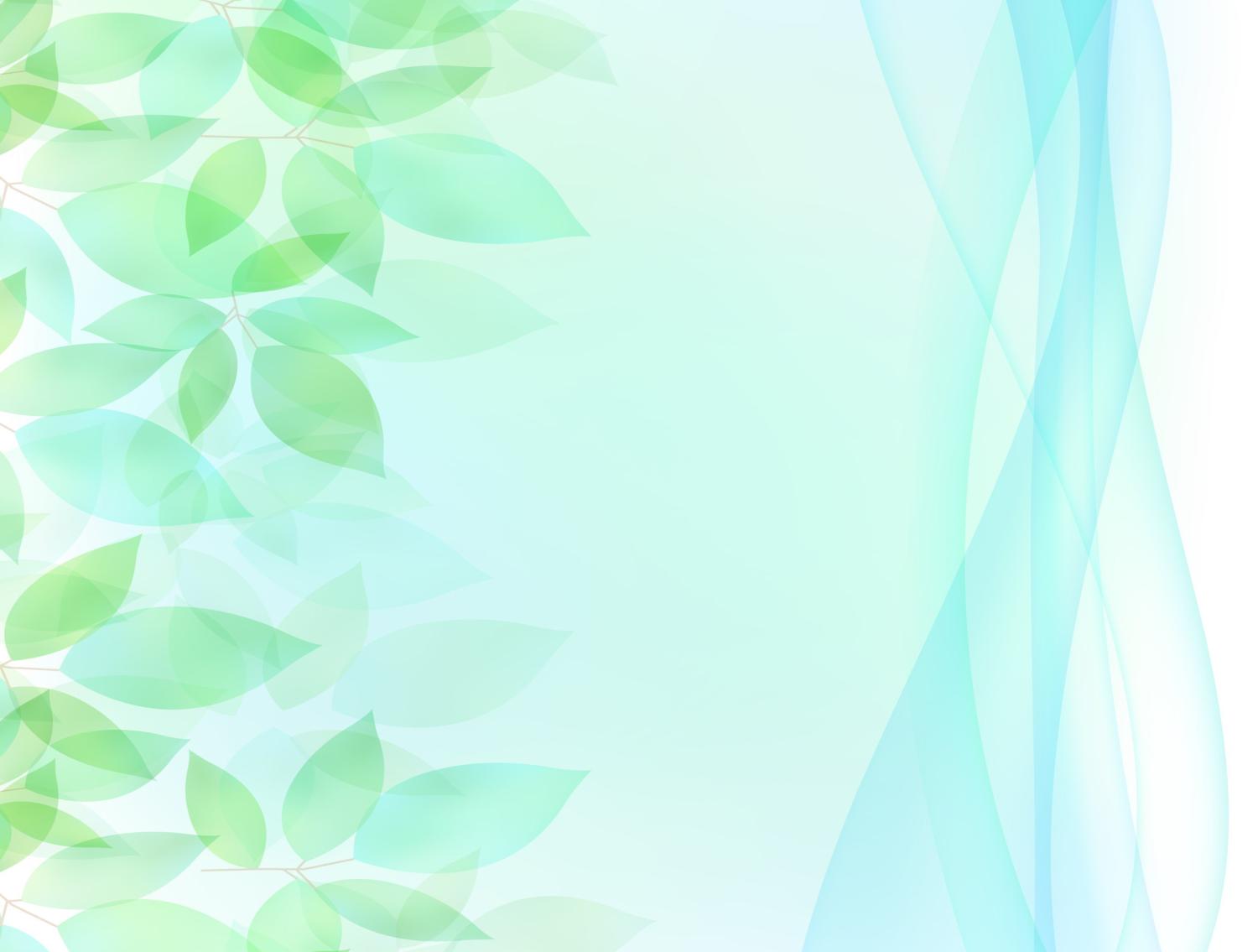 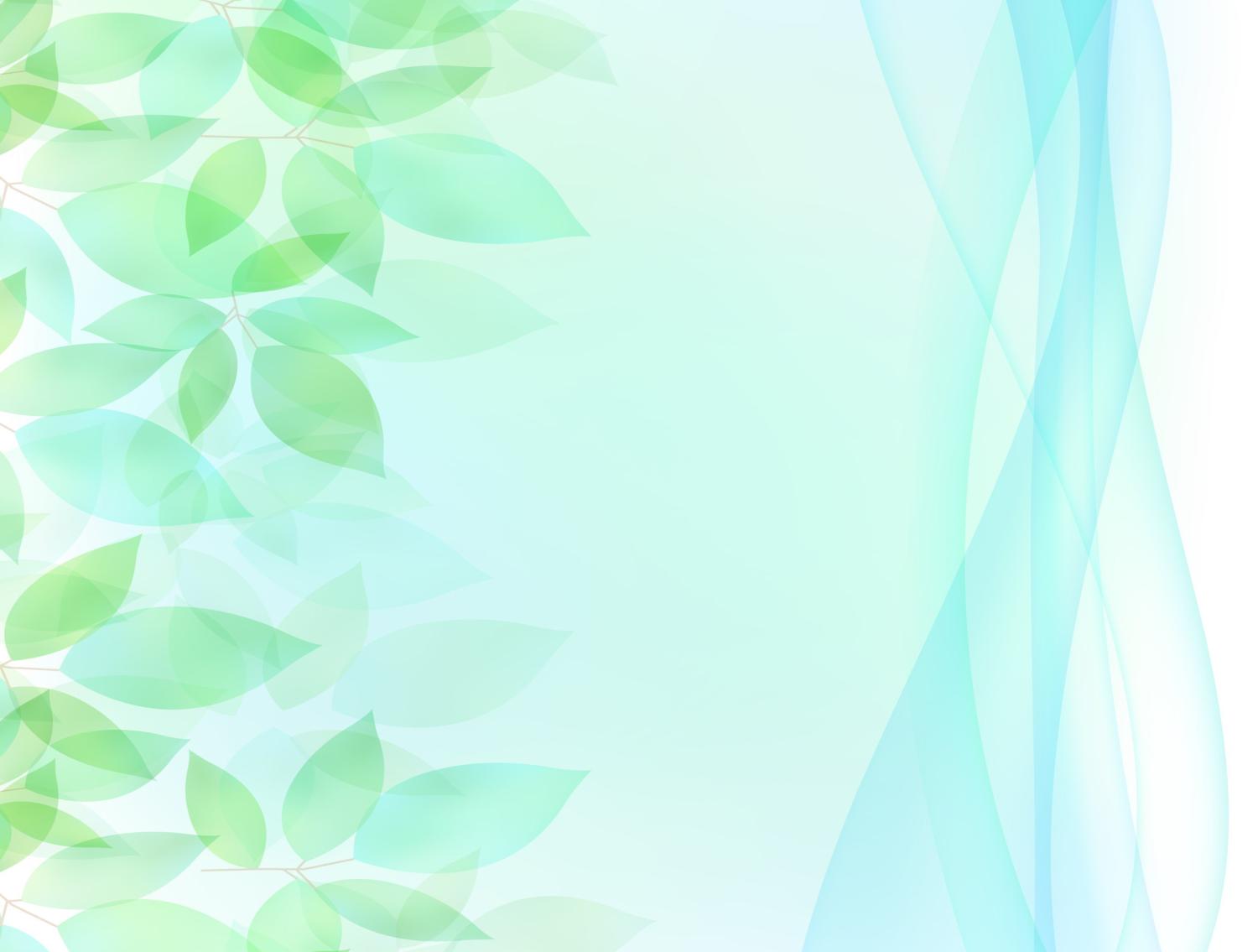 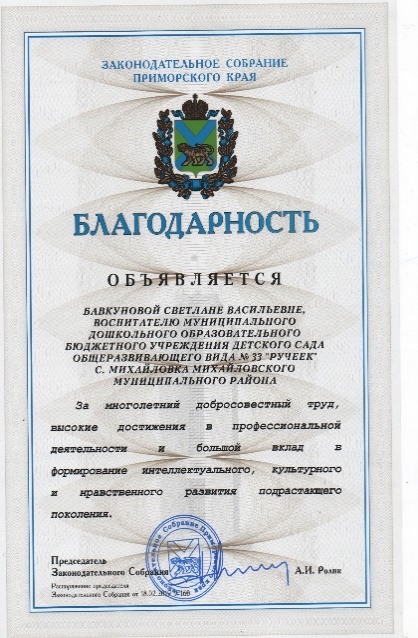 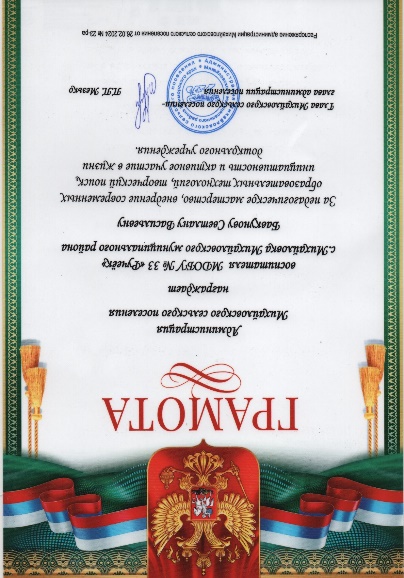 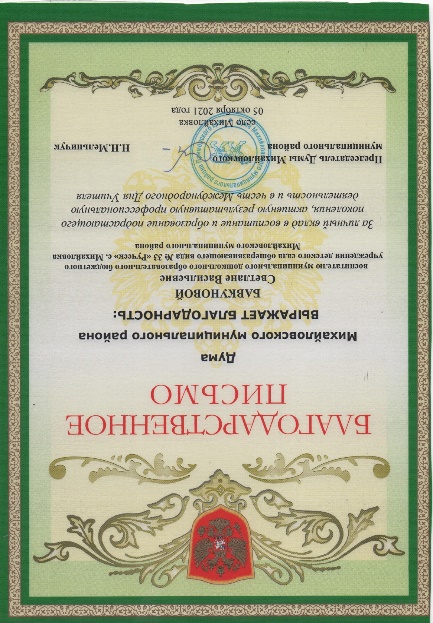 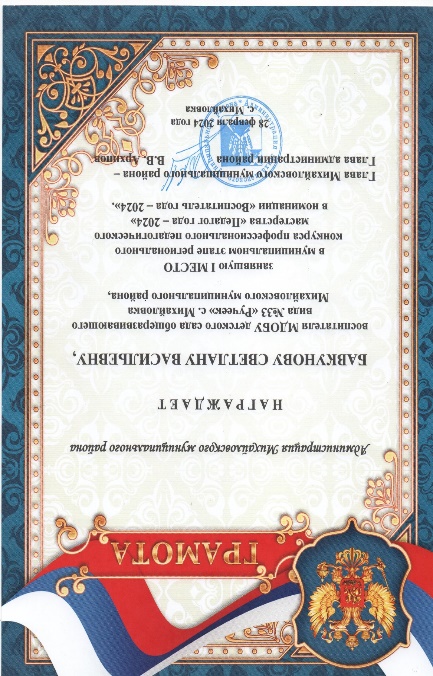 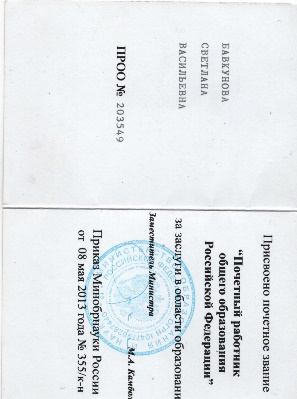 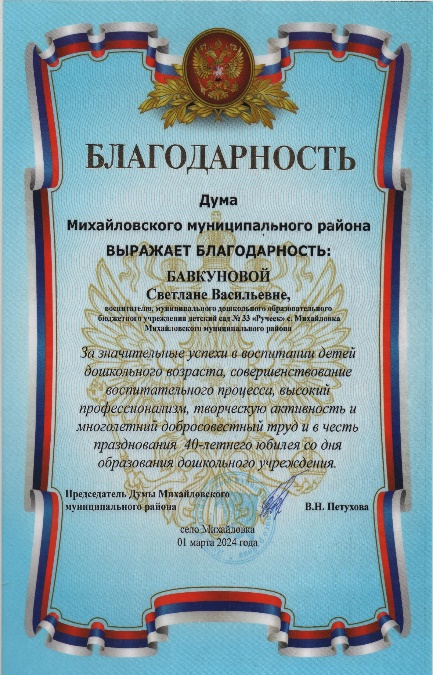 Поощрения и награды
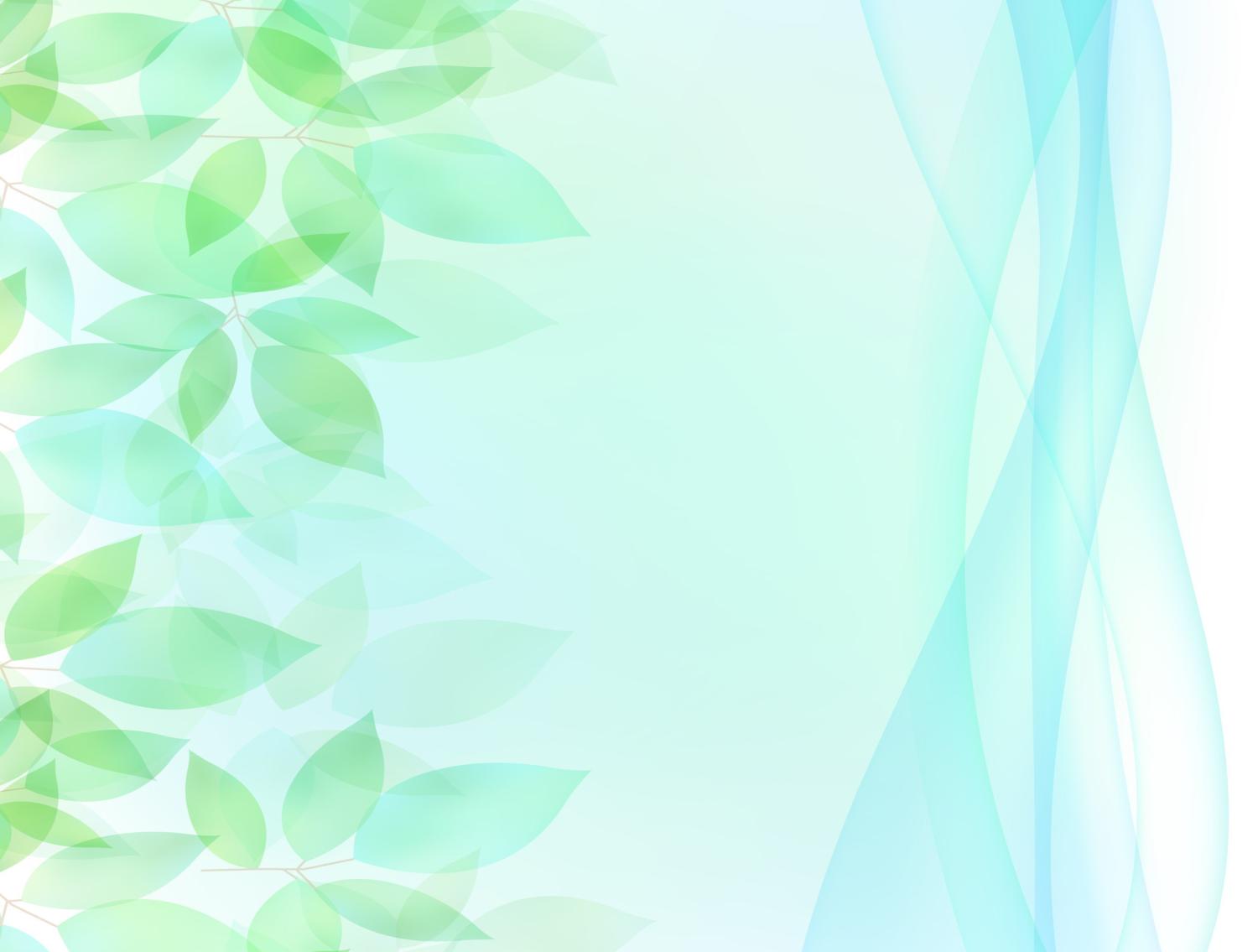 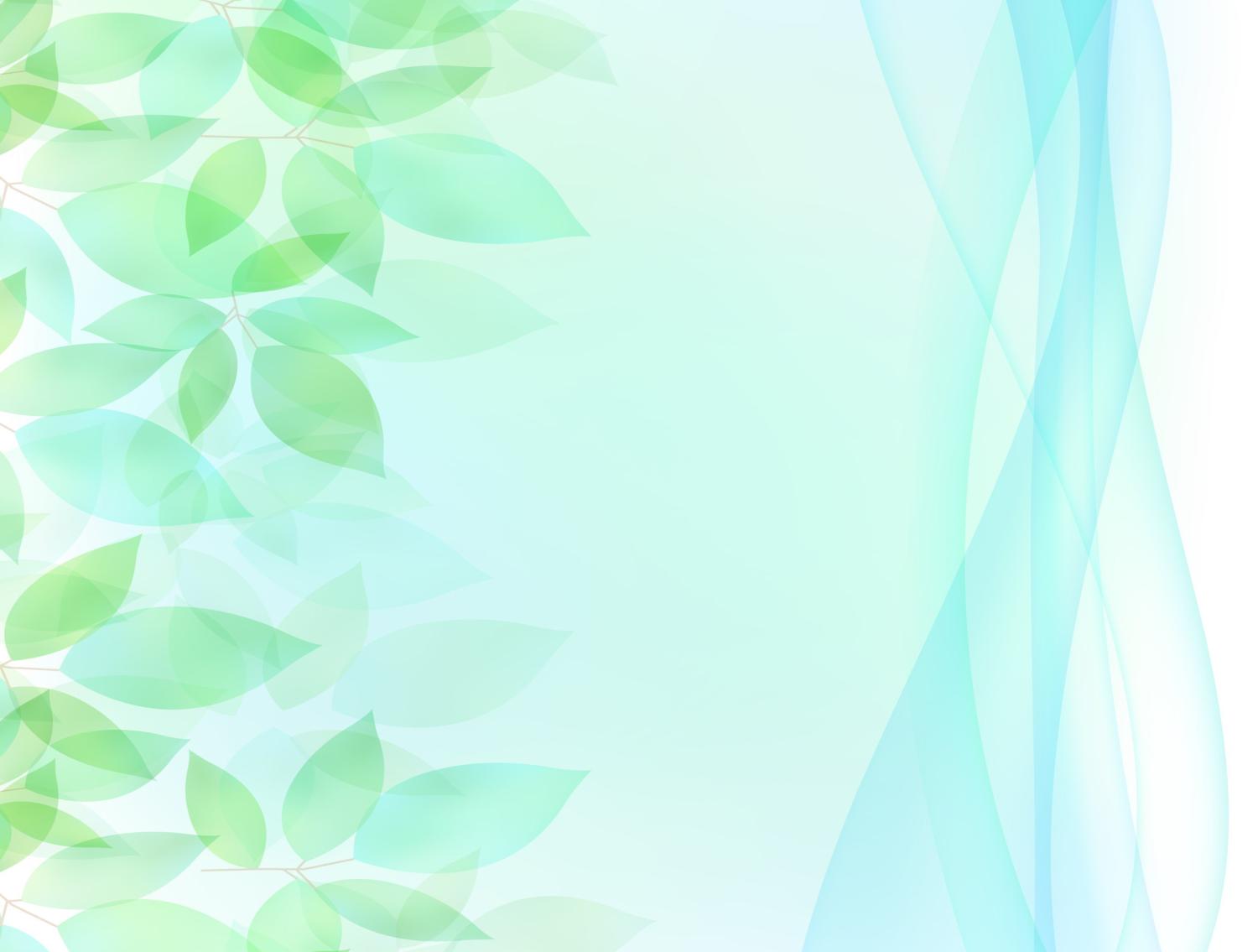 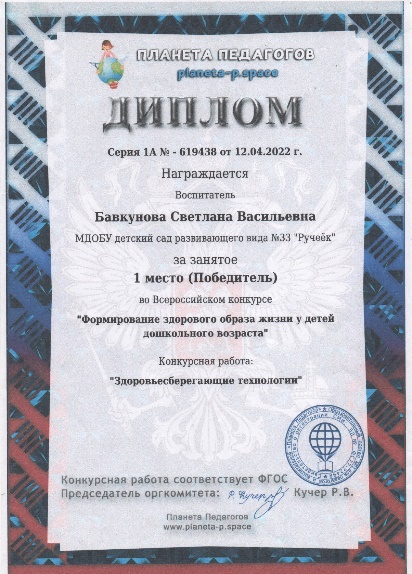 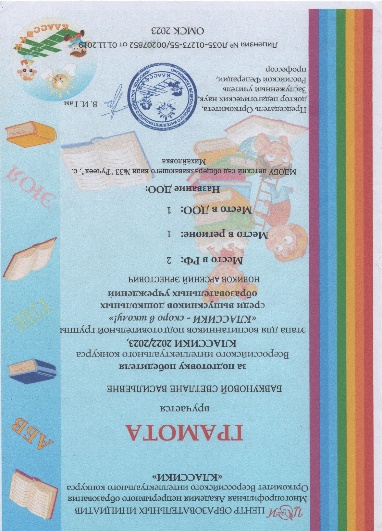 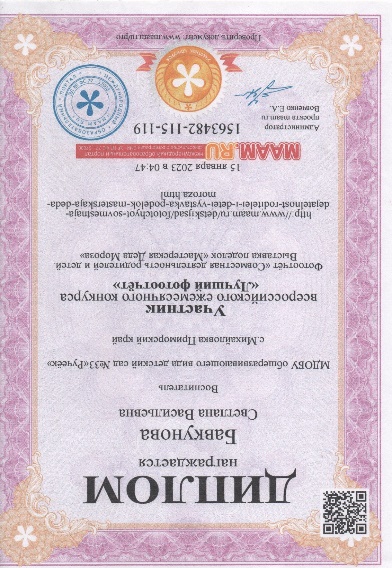 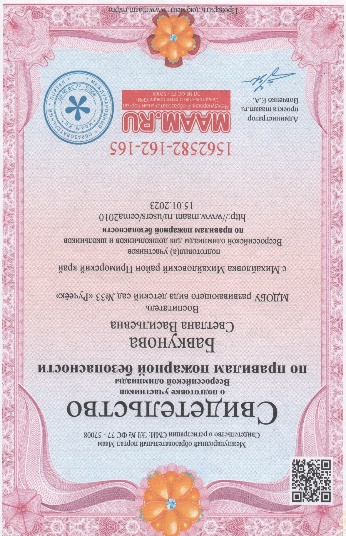 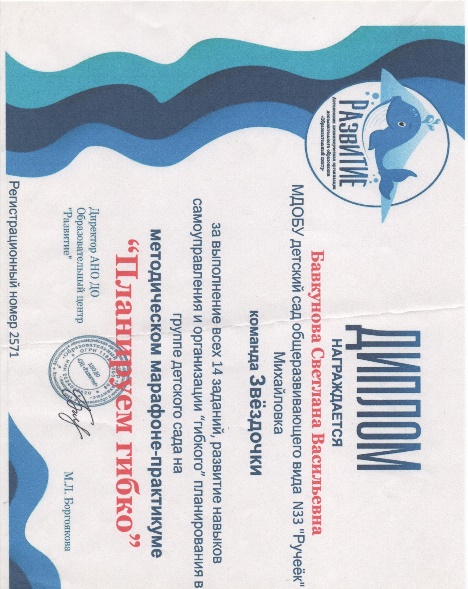 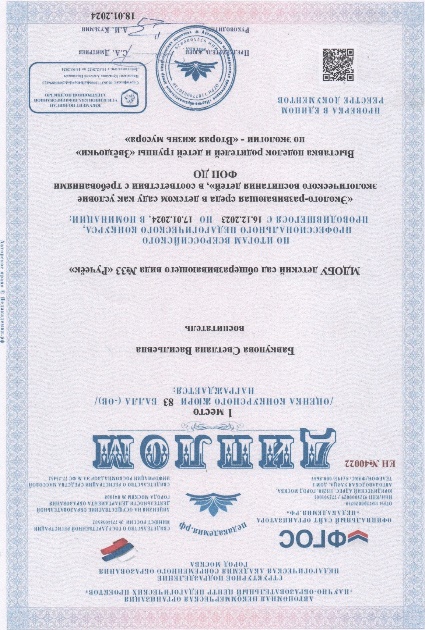 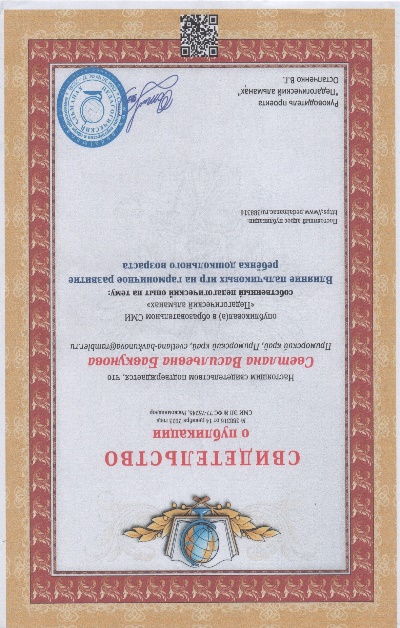 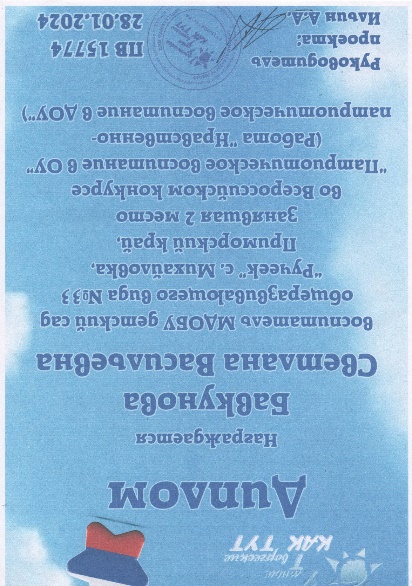 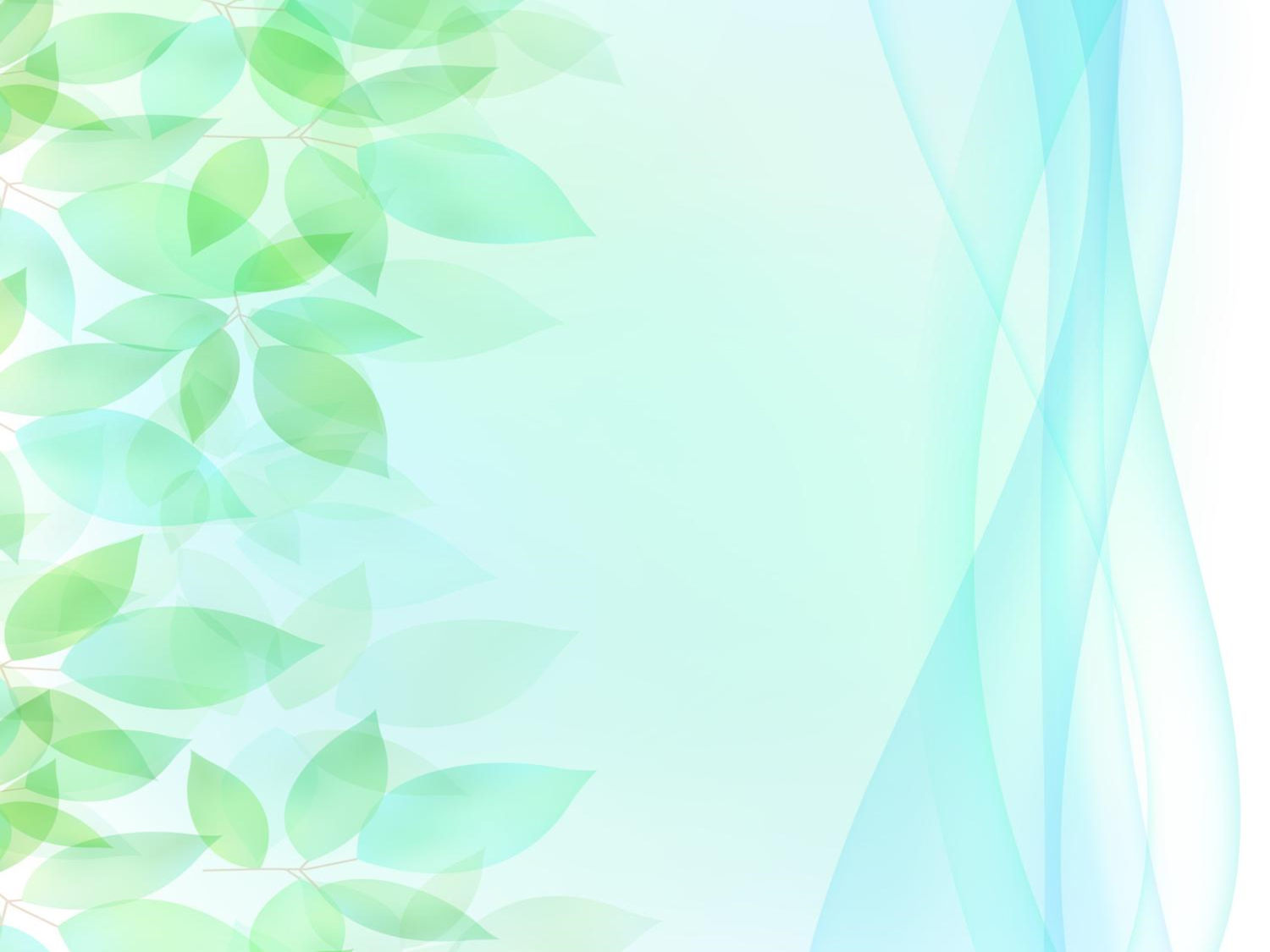 Участие и награды воспитанников
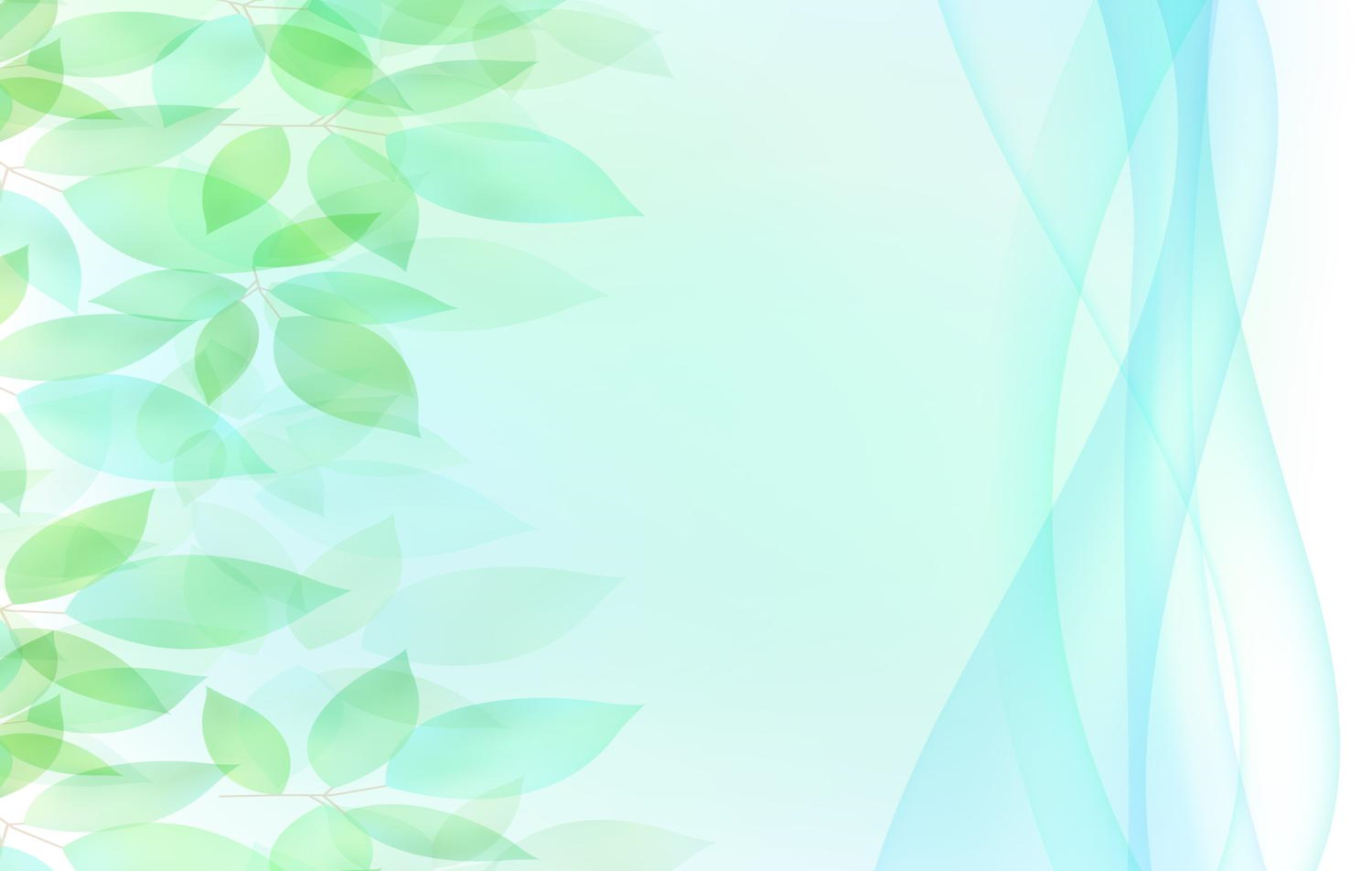 Участие и награды детей
Участие и награды воспитанников
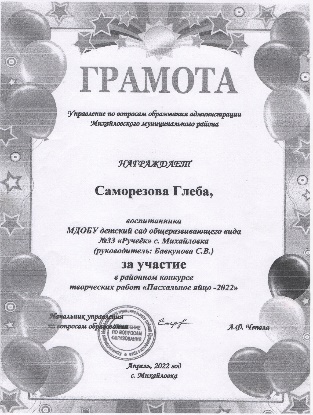 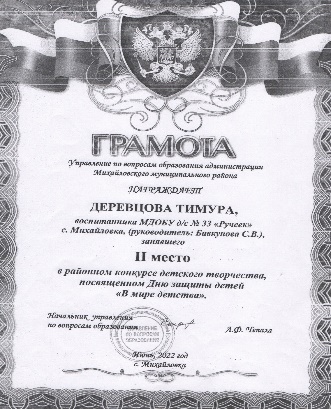 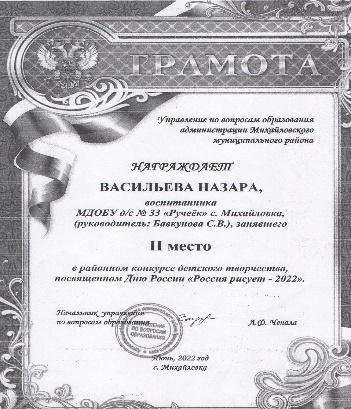 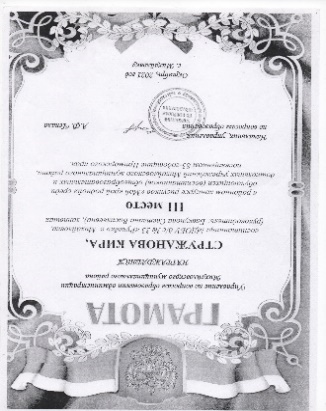 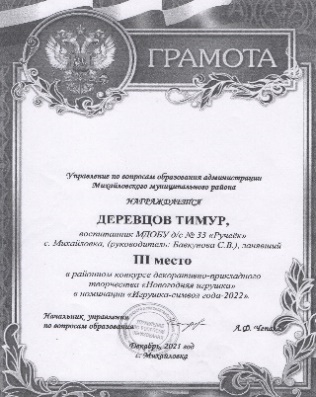 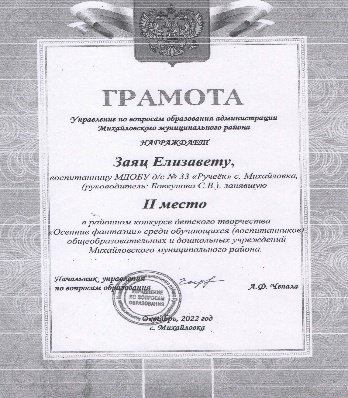 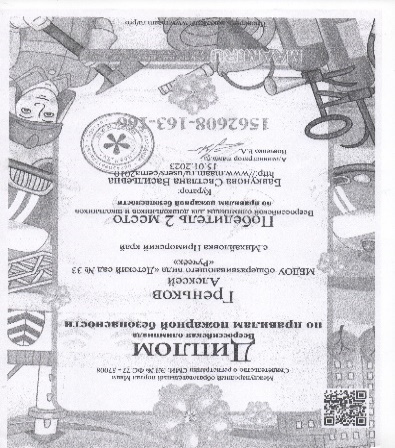 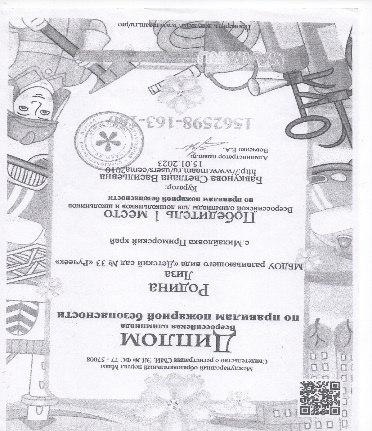 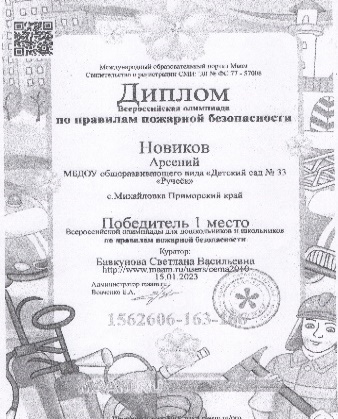 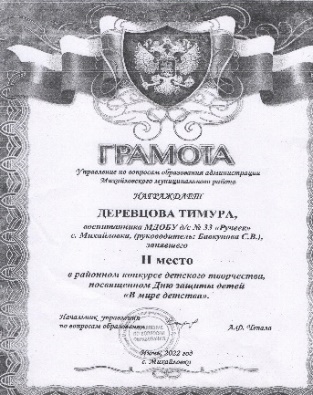 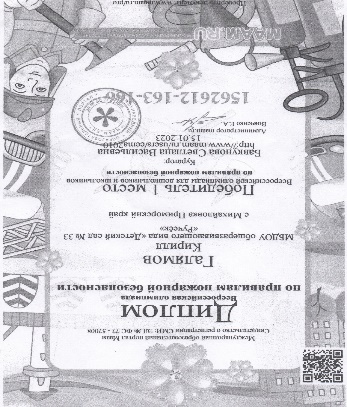 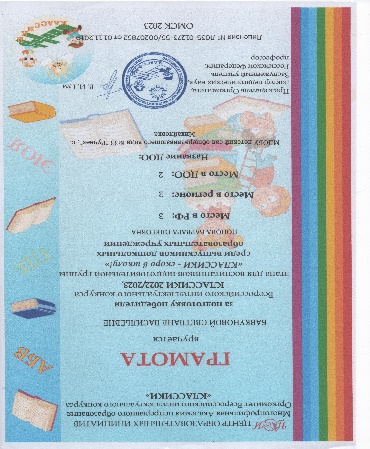 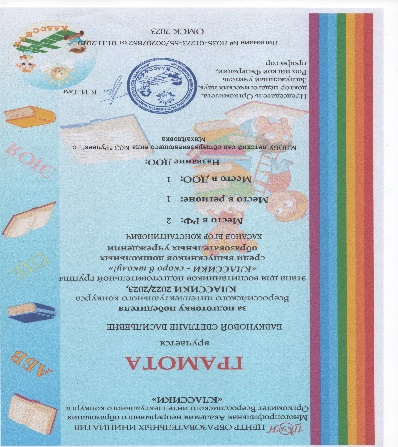 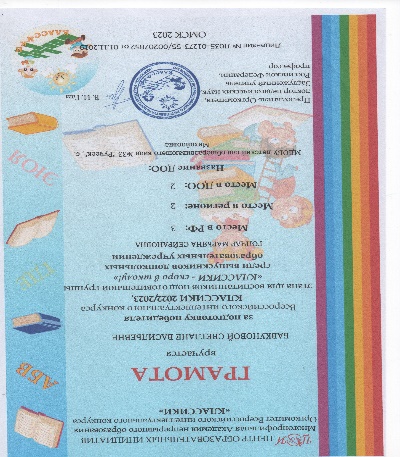 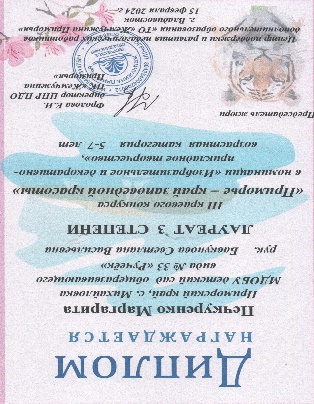 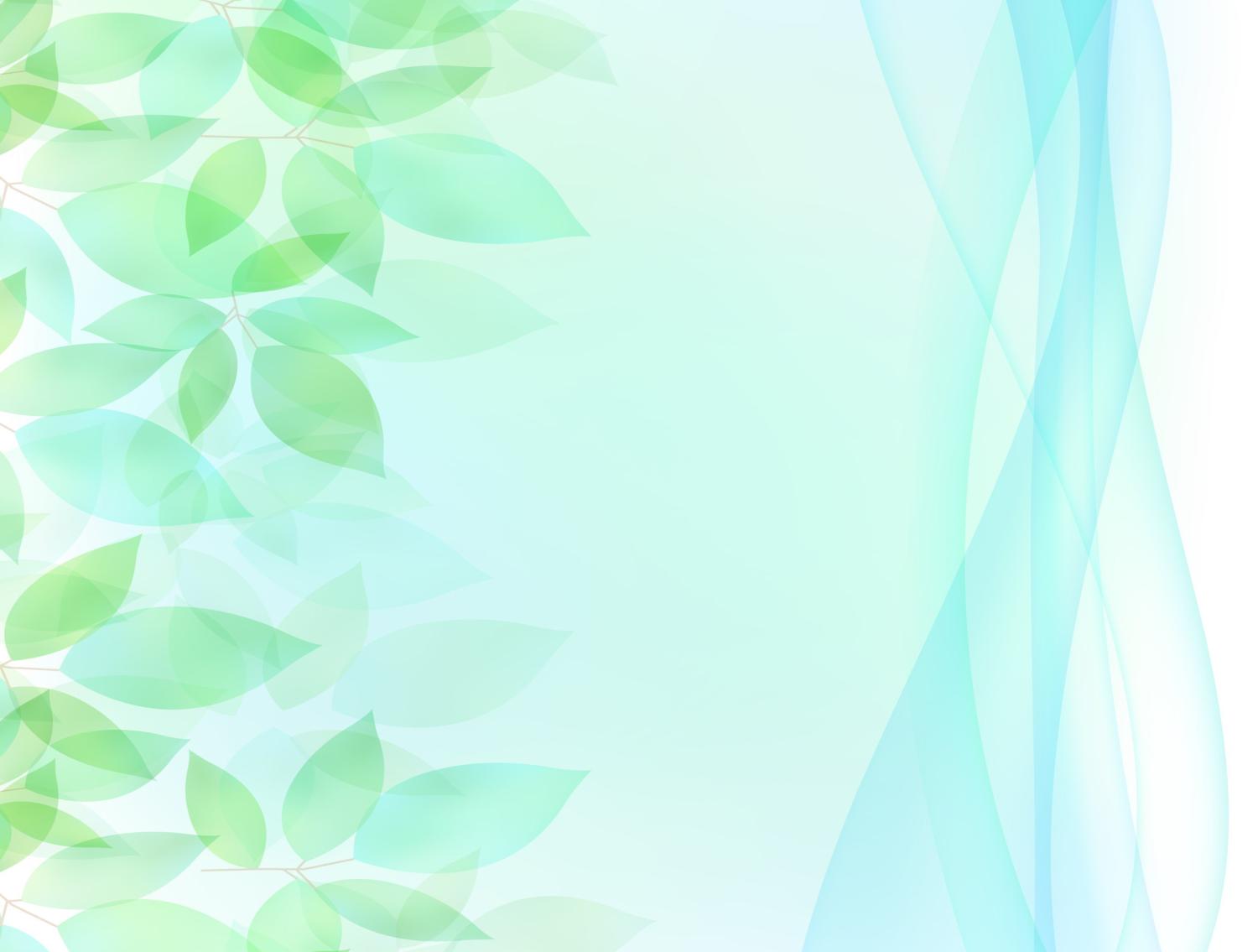 Карта участия в методической работе ДОУ
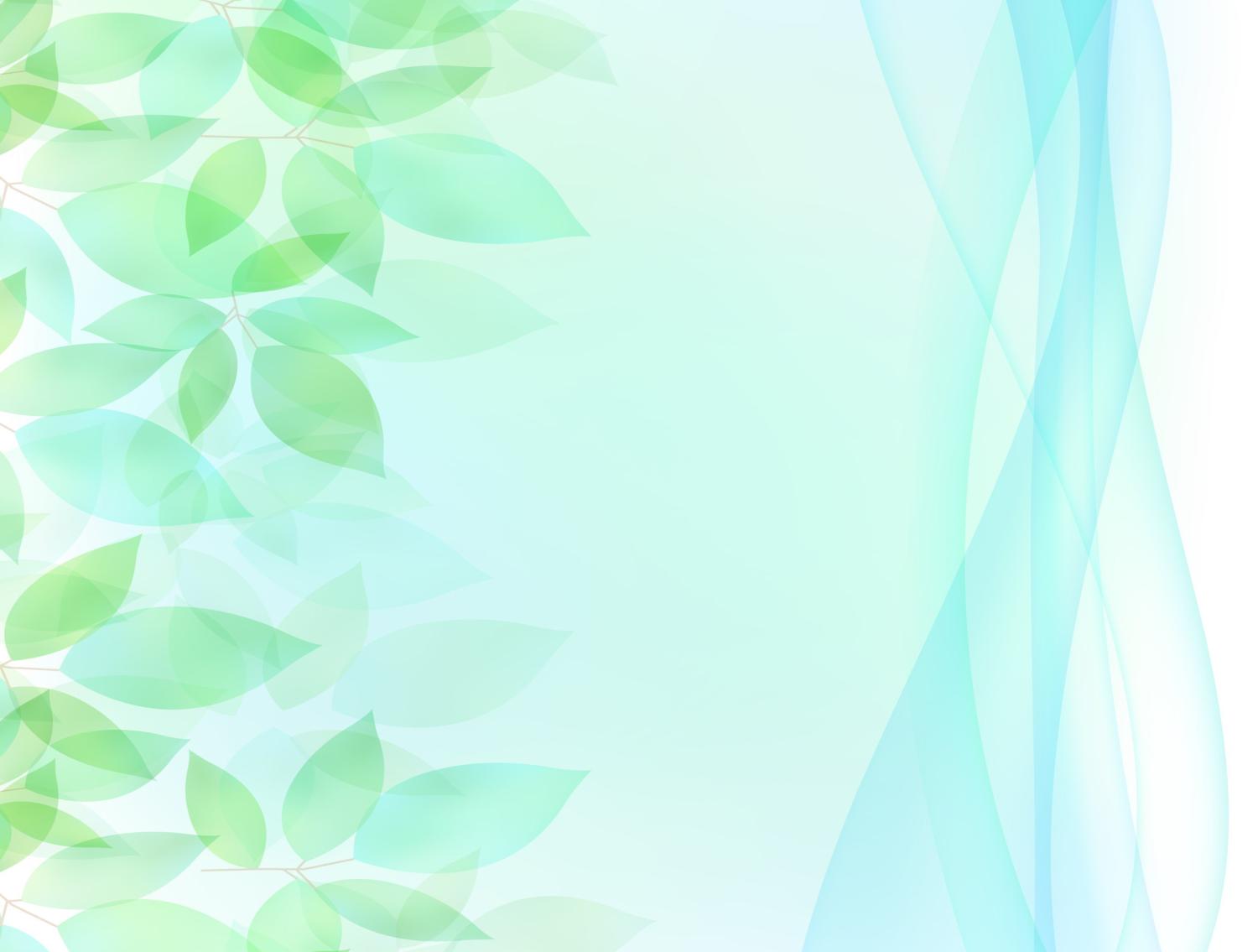 Карта участия в работе методических объединений
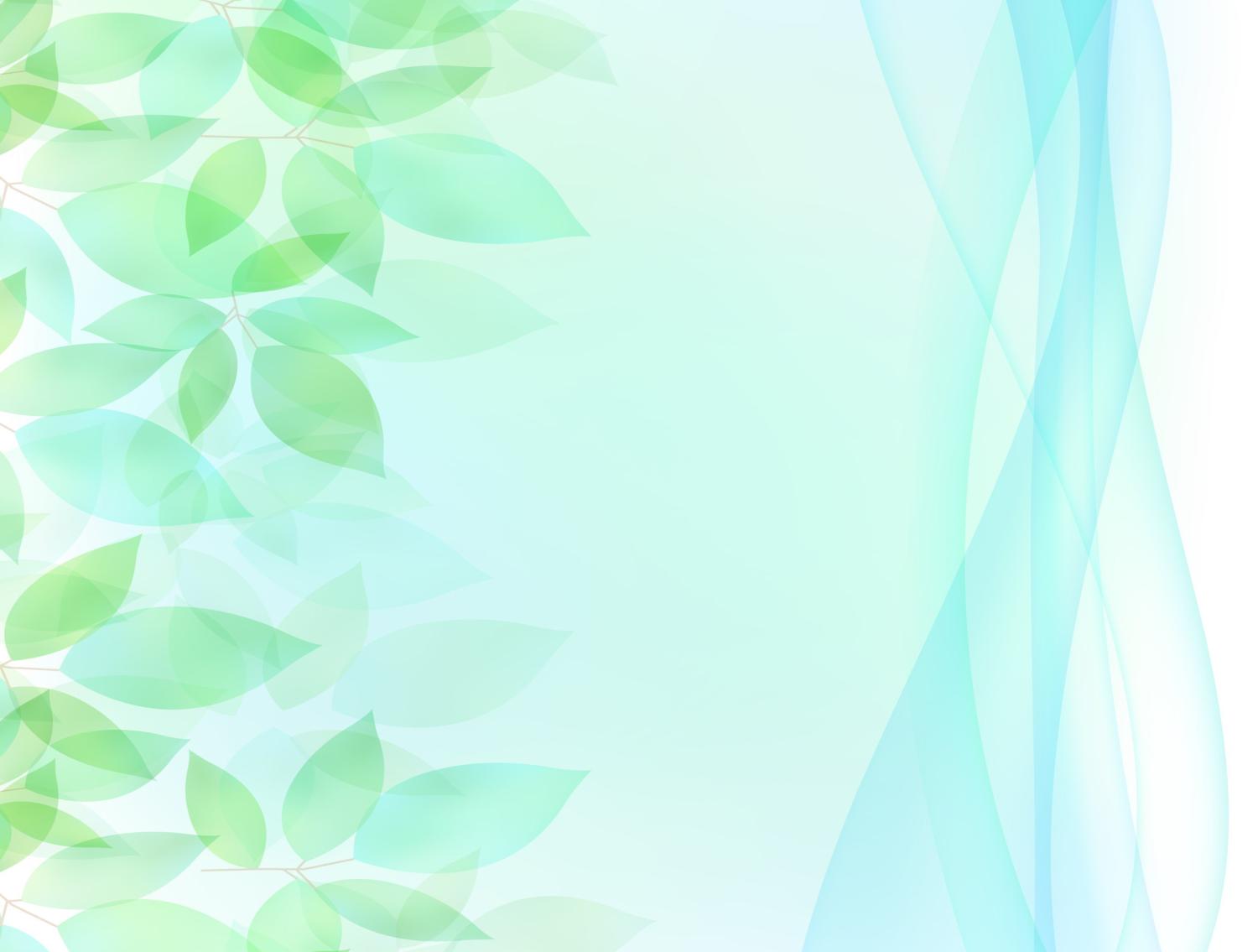 Участие в инновационной деятельности
Применение ИКТ в образовательном процессе.
 Создание личного сайта в социальной сети работников образования www.maam.ru/users/cema2010  
 В творческих педагогических конкурсах, семинарах
 Открытые показы педагогической деятельности
 Самообразование
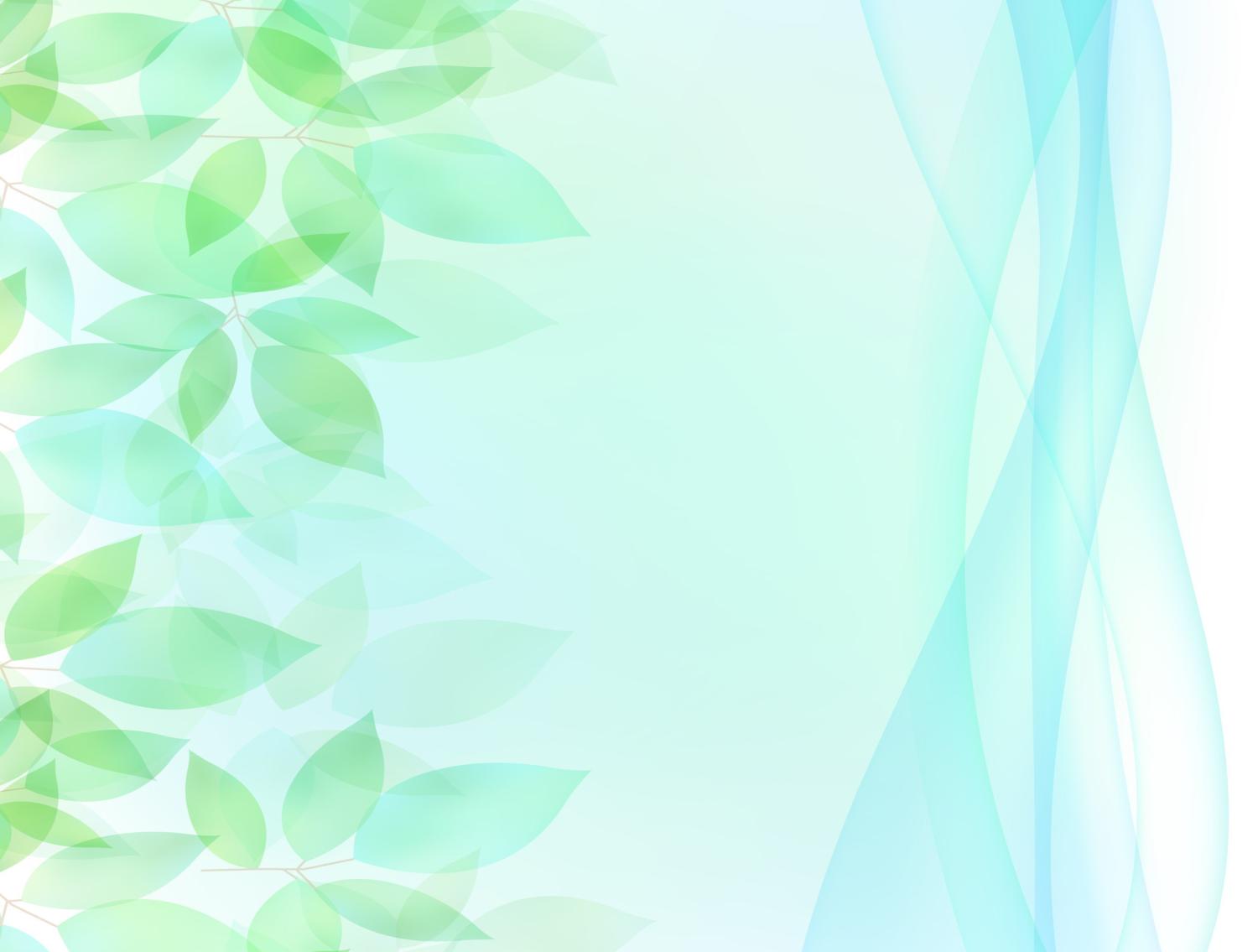 Использование ИКТ 
в образовательном процессе
Оформление материалов по различным направлениям деятельности, с использованием программ Microsoft Office,Word, Excel, в том числе при разработки планов и конспектов занятий, различного вида мероприятий, консультаций для родителей.
  Создание презентаций в программе Power Point для повышения эффективности
образовательной деятельности с детьми и педагогической компетенции у родителей в процессе проведения родительских собраний, праздничных мероприятий.
  Оформление стендов, буклетов.
Размещение публикаций, материалов в сети Интернет
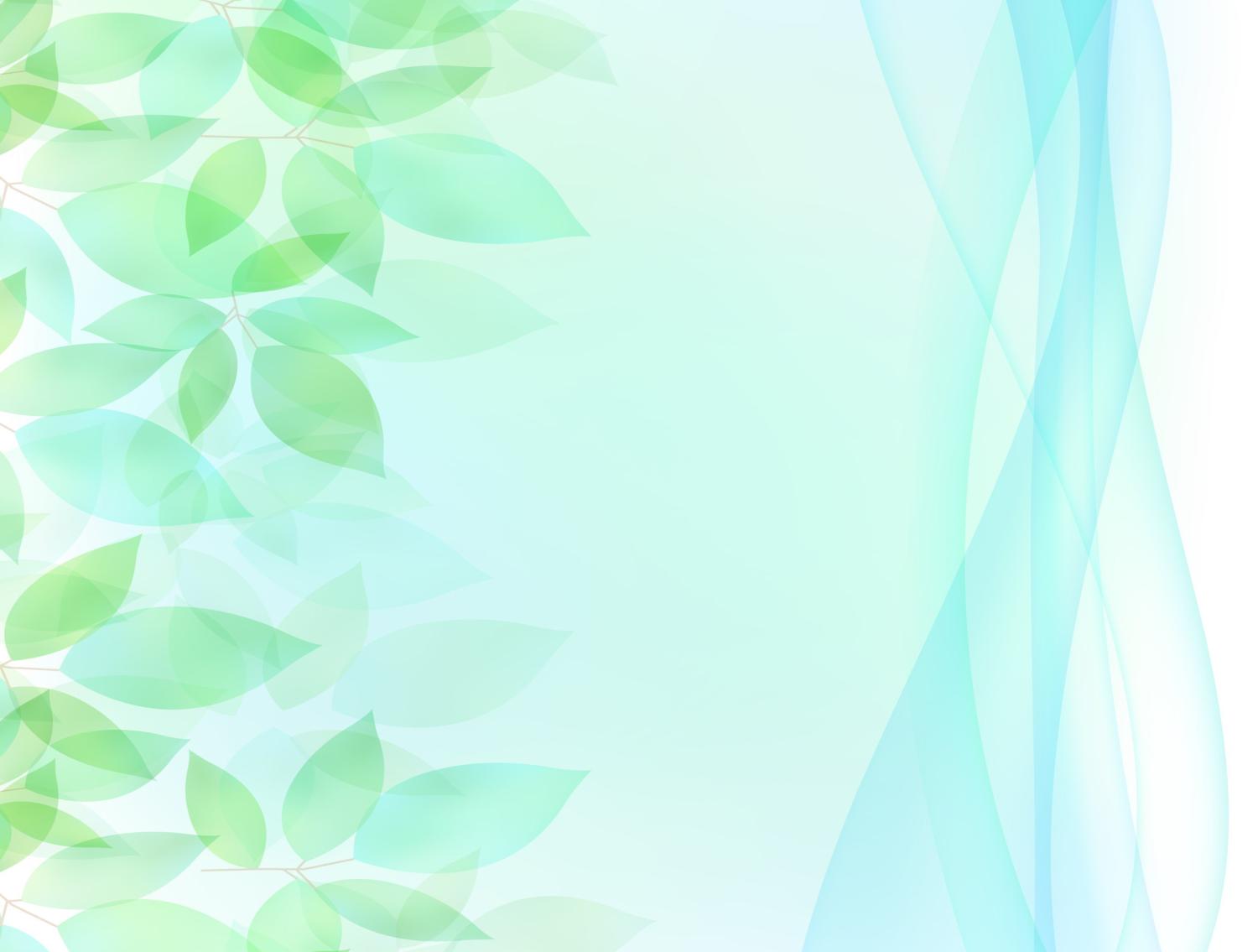 Сайты, ссылки которые я часто использую в своей работе:

http://pochemu4ka.ru/ - Детский портал «Почемучка». На сайте можно найти много интересного и увлекательного.
http://www.solnet.ee/ - Детский портал «Солнышко». Много интересного материала для родителей, детей и педагогов.
http://eor-np.ru/taxonomy/term/548 - Электронные образовательные ресурсы по тематике дошкольного образования: безопасность, коммуникация, познание, художественное творчество);
http://detskiy-sad.com/ Все для детского сада/ Конспекты занятий, игры, конкурсы, консультации для воспитателей и родителей, подвижные и дидактические игры и др.
http://ped-kopilka.ru/  Педкопилка 
http://vospitatel-doy.ucoz.ru/ Воспитатель .ру 
www.maam.ru /  Маам.ру
https://www.school-detsad.ru Педагоги России
https://my.1sept.ru Первое сентября
https://amurchenok.ru Амурчонок
https://coikonkurs.ru/dou/klassikidou Центр образовательных инициатив
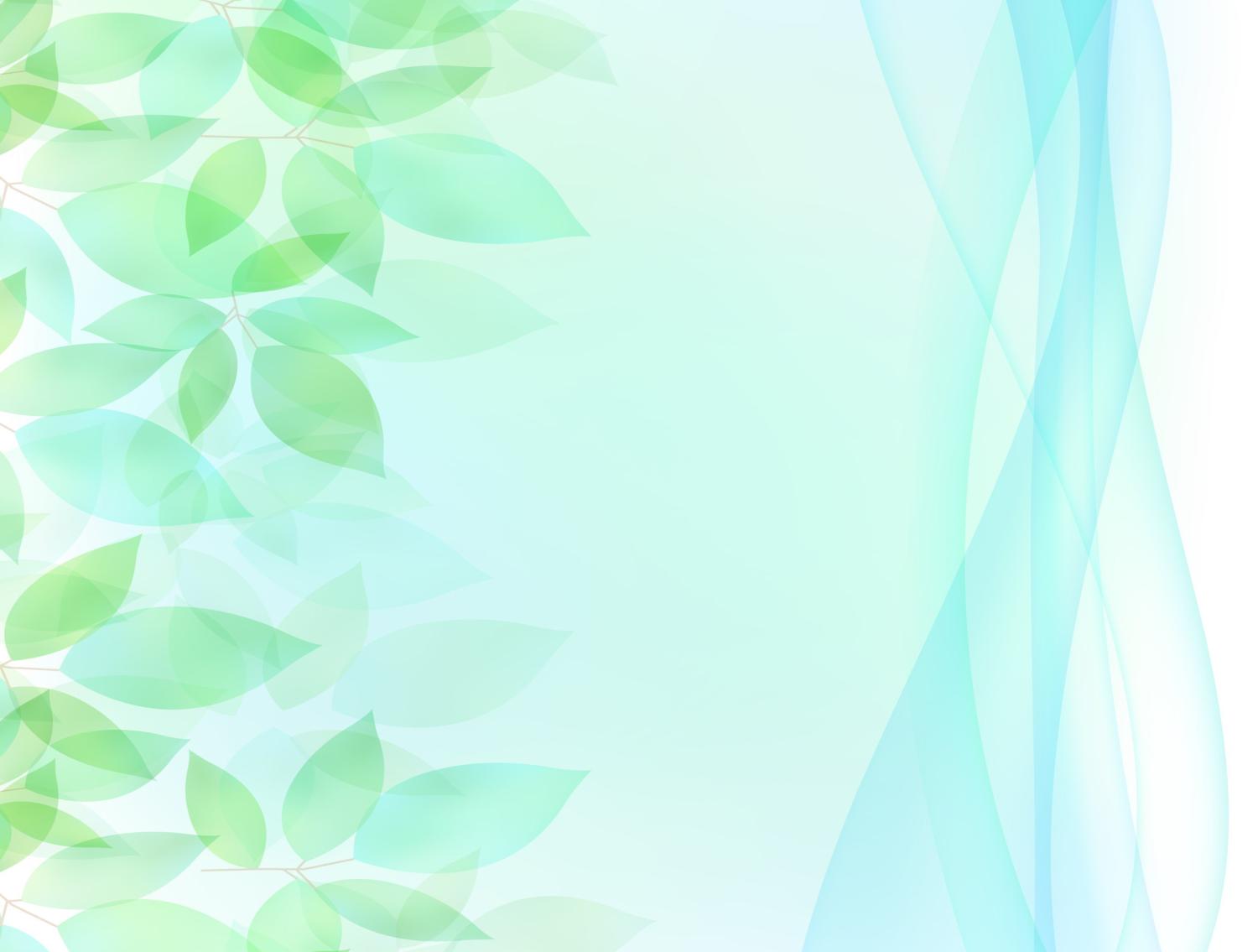 Обратная связь

Уважаемые коллеги!
По всем вопросам Вы можете обращаться на адрес электронной почты: cvetlana-bavkunova@rambler.ru 
С радостью отвечу на все интересующие Вас вопросы!
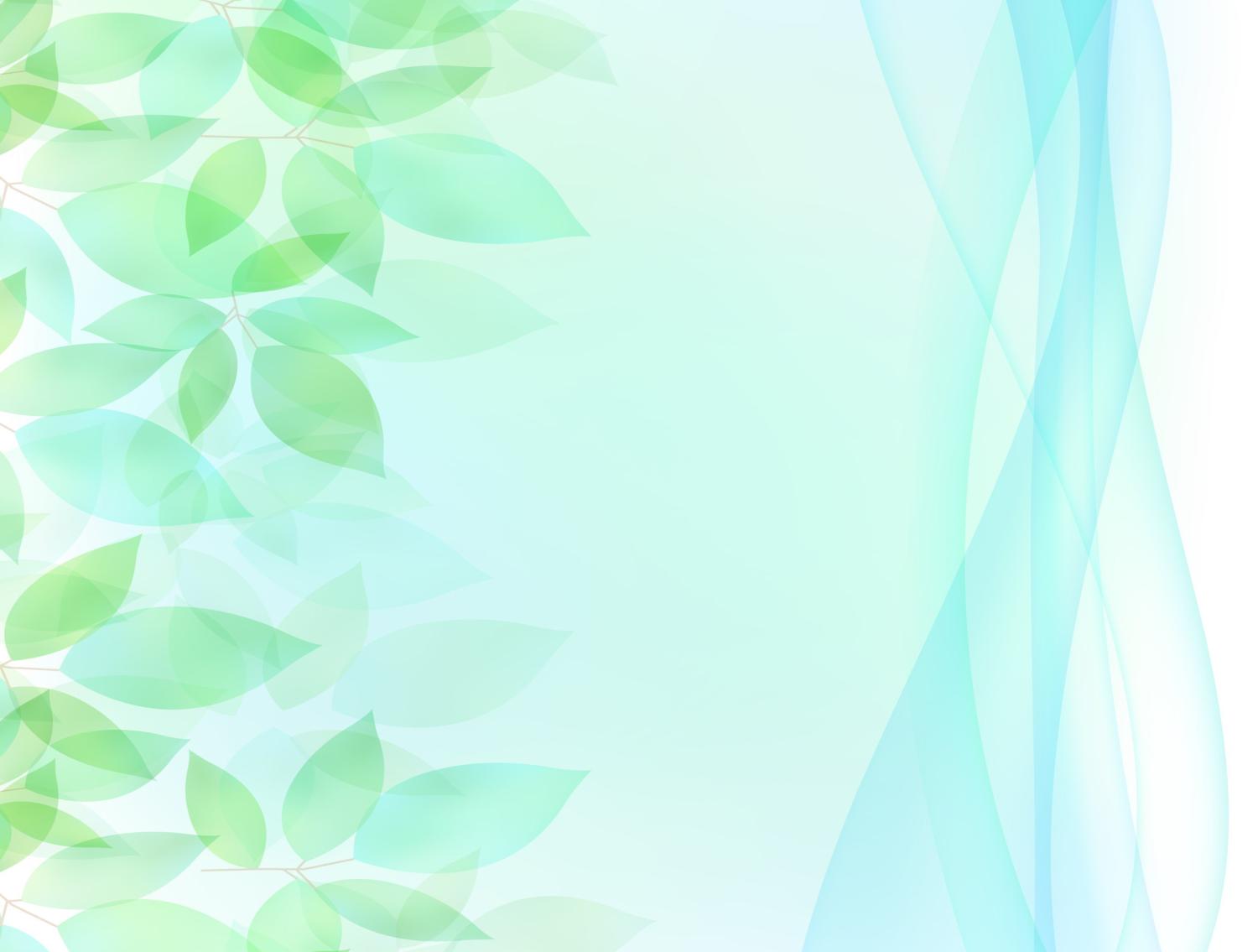 СПАСИБО 
ЗА
ВНИМАНИЕ!!!